RANDONNEES SOLIDAIRES
Notre association 
L’AUTRUCHE SUR UN FIL DE SOI… 
possède plusieurs joëlettes.

Une joëlette est une chaise à porteurs dotée d’une grosse roue centrale, qui permet à des personnes handicapées de pratiquer la randonnée.
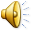 UNE JOELETTE POUR RANDONNER ENSEMBLE…
Pour randonner, une personne se place à l’avant de la joëlette et une deuxième personne, à l’arrière.  Le « tireur » est éventuellement équipé d’un harnais et le « pousseur » peut se servir des freins.
VOUS PRATIQUEZ LA RANDONNEE ?
Alors, vous pouvez nous aider… en manoeuvrant les joëlettes !

Notre objectif : 

Proposer à des enfants, des adolescents et des adultes en situation de polyhandicap, quatre à cinq randonnées par an, sur les sentiers du Pays Basque et des Landes.
LES ITINERAIRES…
Compte tenu de la grande dépendance des personnes auxquelles nous nous adressons, nous optons pour des parcours courts 
(1/2 journées).
NOS BESOINS…
° Nous recherchons 4 randonneurs pour accompagner chaque joëlette. Ils pourront ainsi se relayer sur le parcours.

° Les randonneurs volontaires devront s’inscrire au moins un mois à l’avance auprès de 
l’AUTRUCHE SUR UN FIL DE SOI…
CALENDRIER
° Nous souhaitons que ces moments de loisirs et de partage restent un plaisir pour TOUS…

°Aussi, les randonnées auront-elles lieu par beau temps, entre avril et octobre, au rythme de quatre à cinq balades annuelles.
N’HESITEZ PAS A NOUS REJOINDRE
°Nous ne recherchons pas l’exploit sportif,
°Votre participation bénévole à nos côtés
peut rester ponctuelle,

° MAIS SANS VOTRE AIDE, les enfants, adolescents et adultes polyhandicapés que nous accompagnons ne pourront pas goûter aux plaisirs qu’offre la découverte de la nature en randonnant !
MERCI…
° Vous êtes tentés par l’aventure… alors, n’hésitez plus, contactez-nous dès maintenant afin que nous puissions créer une liste de contacts : 
(sans engagement définitif de votre part)

Marie-Andéole Hallé  06.80.27.73.57
culturepolyhandicap@gmail.com
Site internet : lautruchesurunfildesoi.jimdo.com

A très bientôt sur les chemins de traverse…
aux côtés de l’AUTRUCHE SUR UN FIL DE SOI…